ЗАКОНОДАВСТВО ЄС ЩОДО ЗАХИСТУ ТА КОНТРОЛЮ ВОД
Біля 70 % поверхні планети – це поверхня морів і океанів. 
За оцінками Геологічної служби США, тільки 2,5 % всіх природних вод планети є прісними (USGS, 2018). 
Переважна більшість цих природних прісних вод знаходиться у льодах Антарктики (біля 70 % глобальних запасів прісних вод) та Гренландії (8 % світових запасів прісних вод).
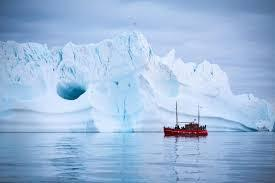 Гренландія, найбільший у світі острів (автономна територія Данії), 80 % території покрито льодовиковим щитом
Природні води материків найбільш багато представлені підземними водами (біля 0,75 % відсотків усіх прісних вод планети). і тільки незначна кількість прісних вод – це води річок та озер (біля 0,0002 % та 0,015 % глобальних запасів, відповідно) (USGS, 2018).
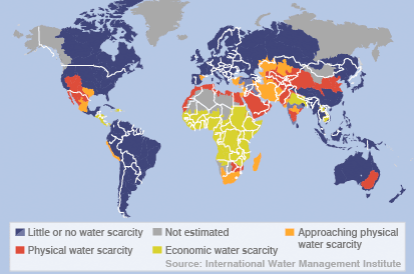 Країни Європейського Союзу досягли значних успіхів у сфері захисту своїх природних вод від забруднення. Показником високої якості природних вод у ЄС може слугувати наведена Євростатом оцінка стану природних вод громадянами ЄС: понад 80 % громадян ЄС вважають внутрішні природні води країн ЄС чудової якості (excellent) для купання та відпочинку (Eurostat, 2020).
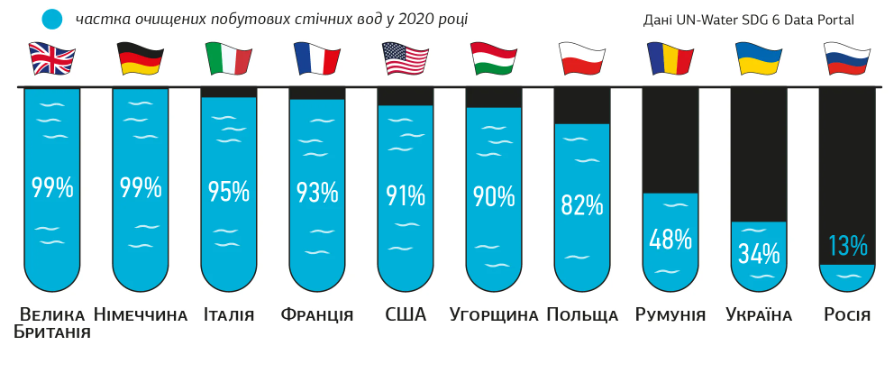 Рамкова водна директива ЄС
Директива 2000/60/ЄС, що встановлює рамкові вимоги до дій європейської спільноти у галузі водної політики / Directive 2000/60/EC of the European Parliament and of the Council establishing a framework for the Community action in the field of water policy (EC, 2000).
Директива 2000/60/ЄС закладає базові принципи водної політики ЄС і визначає цілі цієї політики:
- розширення сфери захисту вод на усі води, включно з поверхневими та підземними водами;
- досягти «гарного статусу» усіх вод до визначених термінів (пояснення нижче);
- менеджмент водної політики за принципом річкових басейнів;
- «комбінований підхід» з впровадженням граничних значень скидів та стандартів якості;
- ефективна цінова політика;
- вдосконалення законодавства.
Класифікація природних вод у країнах ЄС згідно Рамкової водної директиви
Основні водні директиви
Директива 91/271/ЄЕС щодо очищення міських стічних вод / Urban Waste Water Treatment Directive 91/271/EEC;
Директива 98/15/ЄС з поправками до директиви 91/271/ЄЕС / Commission Directive 98/15/EC of 27 February 1998 amending Council Directive 91/271/EEC with respect to certain requirements established in Annex I; 
Директива 98/83/ЄС щодо питної води / Drinking Water Directive 98/83/EC;
Директива 2015/1787/ЄС з поправками до директиви 98/83/ЄС / Commission Directive (EU) 2015/1787 of 6 October 2015 amending Annexes II and III to Council Directive 98/83/EC on the quality of water intended for human consumption;
Директива 2006/7/ЄС щодо менеджменту якості води для купання / Directive 2006/7/EC of the European Parliament and of the Council of 15 February 2006 concerning the management of bathing water quality and repealing Directive 76/160/EEC;
Директива 2006/118/ЄС щодо захисту підземних вод / Directive 2006/118/EC of the European Parliament and of the Council of 12 December 2006 on the protection of groundwater against pollution and deterioration;
Директива 2008/56/ЄС щодо політики в галузі морського навколишнього середовища / Directive 2008/56/EC of the European Parliament and of the Council of 17 June 2008 establishing a framework for community action in the field of marine environmental policy.
Директива щодо очищення міських стічних вод
Директива щодо очищення міських стічних вод 91/271/ЄЕС
Директива стосується збирання, очищення та скидання міських стічних вод та очищення та скидання стічних вод від певних промислових об’єктів. 
Метою директиви є захист довкілля від шкідливих ефектів вище зазначених стічних вод
Додаток ІІІ  визначає перелік промислових об’єктів, що підпадають під регуляторну дію цього документу:
- молокопереробні;
- переробка овочів та фруктів;
- виробництво бутильованої води та безалкогольних напоїв;
- переробка картоплі;
- м’ясна промисловість;
- пивоваріння;
- виробництво алкоголю та алкогольних напоїв;
- виробництво кормів з рослинної продукції;
- виробництво желатину та клею зі шкір та кісток;
- виготовлення солоду;
- рибопереробна промисловість.
Стаття 2  визначає термін «міські стічні води» та регламентує способи їх очистки:
- «міські стічні води» означають комунальні (домогосподарські) води або комунальні та промислові води та/або дощові води;
- «система збору (каналізація)» – це система трубопроводів для збирання та проведення стічних вод;
- «первинна очистка» – це очистка міських стічних вод фізичними та/або хімічними методами, що включає осадження завислих частинок, або інші процеси, що знижують біохімічне споживання кисню (БСК) / biochemical oxygen demand (BOD) принаймні на 20 % перед скиданням і загальну кількість завислих частинок принаймні на 50 %;
- «вторинна очистка» – означає очистку міських стічних вод, що зазвичай включає біологічне очищення з використанням вторинного осадження чи інших процесів.
Директива визначає, що країни-члени ЄС мають гарантувати, що збирання усіх стічних вод забезпечується через каналізаційну мережу (Стаття 3). 
Також країни-члени ЄС мають гарантувати, що міські стічні води, що потрапляють у каналізаційну систему, будуть піддані вторинній очистці або аналогічній очистці перед скиданням у природні водойми (Стаття 4).
Додаток І цієї директиви встановлює норми очистки на міських станціях очистки стічних вод перед скиданням їх у природні водойми.
Українські норми є жорсткішими за норми ЄС, і, очевидно, головним викликом є забезпечення їх належного дотримання.
Директива накладає додаткові вимоги на рівень очищення міських стічних вод у разі відведення / скидання їх у природні водойми з підвищеною загрозою евтрофікації.
Директива щодо якості поверхневих вод, що можуть бути використані для відведення питних вод
Директива 75/440/ЄЕС щодо якості поверхневих вод, що можуть бути використані для відведення питних вод у країнах-членах / Council Directive75/440/ EEC concerning the quality required of surface water intended for theabstraction of drinking water in the Member States
стосується вимог до якості поверхневих вод, що використовуються або можуть бути використані для відведення питної води і мають піддаватися відповідній обробці.
Додаток І директиви,  встановлює стандартні  очистки поверхневих вод  при використанні у якості питної води
Категорія А1 – Просте фізичне очищення та дезінфекція, наприклад швидке фільтрування та дезінфекція.
Категорія А2 – Нормальне фізичне очищення, хімічне очищення та дезінфекція, наприклад, попереднє хлорування, коагуляція, флокуляція, декантація, фільтрація, дезінфекція (заключне хлорування).
Категорія А3 – Інтенсивне фізичне та хімічне очищення, розширене очищення і дезінфекція, наприклад, хлорування до критичної межі (точки розриву), коагуляція, флокуляція, декантація, фільтрація, адсорбція (активоване вугілля), дезінфекція (озонування, заключне хлорування).
Додаток ІІ  визначає параметри вод за майже 50-ма фізико-хімічними та бактеріологічними показниками.
Для категорії А1 (поверхневі води найкращої якості) кількість завислих речовин допускається до 25 мг/л, запах (за фактором розведення, тобто в скільки разів треба розвести зразок, щоб не відчувався будь-який запах) – до 3-х, концентрація нітратів – до 25 мг/л, а, наприклад, концентрація миш’яку – до 0,01 мг/л. 
Для категорій А2 та А3 ці показники, відповідно, становлять: концентрація завислих речовин – не встановлена (не обмежена), запах (за фактором розведення) – 10 та 20, концентрація нітратів – до 50 мг/л (для обох категорій), концентрація миш’яку – 0,05 та 0,1 мг/л.
Директиви щодо якості води, призначеної для споживання людиною
Директива 98/83/ЄС щодо якості води, призначеної для споживання людиною / Council Directive 98/83/EC on the quality of water intended for human consumption
має на меті захист здоров’я людини від будь-яких негативних ефектів споживання води, призначеної для споживання через гарантування, що вона є безпечної та чистою.
Додаток І цієї директиви встановлює мікробіологічні та хімічні показники безпеки (біля 25 хімічних речовин) води, призначеної для споживання людиною на теренах ЄС. 
Так, у питній воді не допускається наявність E. coli (показник загального санітарного стану води). 
За вмістом деяких хімічних речовин директива встановлює наступні норми:
- миш’як – 10 мкг/л,
- бензол – 1,0 мкг/л,
- бензопірен – 0,01 мкг/л,
- свинець – 10 мкг/л,
- ртуть – 1,0 мкг/л.
Більшість показників безпеки питної води, визначених даною директивою ЄС, є близькими або співпадають з нормами епідемічної безпеки питної води, визначеними Наказом МОЗ України № 400 від 12.05.2010 р. (ДСанПін 2.2.4-171-10).
Директива 2013/51/ЄВРАТОМ щодо встановлення вимог з охорони здоров'я населення щодо радіоактивних речовин у воді, призначеній для споживання людиною / Council Directive 2013/51/EURATOM laying down requirements for the protection of the health of the general public with regard to radioactive substances in water intended for human consumption в
Визначає рівні безпеки питної води по вмісту деяких радіоактивних ізотопів.
В Україні норми радіаційної безпеки питної води є більш жорсткими, ніж у ЄС.
Імплементація законодавства ЄС у галузі охорони вод у законодавчеполе України
Щодо Директиви 2000/60/ЄС про встановлення рамок діяльності Співтовариства у сфері водної політики
- прийняття національного законодавства та визначення уповноваженого органу/органів (мають бути впроваджені протягом 3 років з дати набрання чинності цією Угодою);
- закріплення на законодавчому рівні визначення одиниці гідрографічного районування території країни (мають бути впроваджені протягом 3 років з дати набрання чинності цією Угодою);
- розроблення положення про басейнове управління (мають бути впроваджені протягом 3 років з дати набрання чинності цією годою);
Щодо Директиви 2000/60/ЄС про встановлення рамок діяльності Співтовариства у сфері водної політики
- - визначення районів річкових басейнів та створення механізмів управління міжнародними річками, озерами та прибережними водами (мають бути впроваджені протягом 6 років з дати набрання чинності цією Угодою);
- аналіз характеристик районів річкових басейнів (мають бути впроваджені протягом 6 років з дати набрання чинності цією Угодою);
- запровадження програм моніторингу якості води (мають бути впроваджені протягом 6 років з дати набрання чинності цією Угодою);
- підготовка планів управління басейнами річок, проведення консультації з громадськістю та публікація цих планів (мають бути впроваджені протягом 10 років з дати набрання чинності цією Угодою).
Щодо Директиви № 2007/60/ЄС про оцінку та управління ризиками затоплення:
- прийняття національного законодавства та визначення уповноваженого органу/органів (мають бути впроваджені протягом 2 років з дати набрання чинності цією Угодою);
- проведення попередньої оцінки ризиків затоплення (мають бути впроваджені протягом 4 років з дати набрання чинності цією Угодою);
- підготовка карт загроз та ризиків затоплення (мають бути впроваджені протягом 6 років з дати набрання чинності цією Угодою);
- запровадження планів управління ризиками затоплення (мають бути впроваджені протягом 8 років з дати набрання чинності цією Угодою).
Щодо Директиви № 2008/56/ЄС про встановлення рамок діяльності Співтовариства у сфері екологічної політики щодо морського середовища:
- прийняття національного законодавства та визначення уповноваженого органу/органів (мають бути впроваджені протягом 3 років з дати набрання чинності цією Угодою);
- розроблення морської стратегії спільно з країнами-членами ЄС, базова оцінка морських вод, визначення хорошого екологічного стану та встановлення природоохоронних цілей та індикаторів (мають бути впроваджені протягом 4 років з дати набрання чинності цією Угодою);
- запровадження програми моніторингу для здійснення поточної оцінки та регулярне оновлення цілей (мають бути впроваджені протягом 6 років з дати набрання чинності цією Угодою); 
- підготовка програми заходів для досягнення хорошого екологічного стану (мають бути впроваджені протягом 7 років з дати набрання чинності цією Угодою).
Щодо Директиви № 91/271/ЄЕС про очистку міських стічних вод
- прийняття національного законодавства та визначення уповноваженого органу/органів (мають бути впроваджені протягом 3 років з дати набрання чинності цією Угодою);
- оцінка стану водовідведення та очистки міських стічних вод (мають бути впроваджені протягом 5 років з дати набрання чинності цією Угодою);
- визначення чутливих зон та агломерацій (мають бути впроваджені протягом 6 років з дати набрання чинності цією Угодою);
- підготовка технічної та інвестиційної програми з імплементації вимог до очистки міських стічних вод (мають бути впроваджені протягом 8 років з дати набрання чинності цією Угодою).
Щодо Директиви № 98/83/ЄС про якість води, призначеної для споживання людиною
- прийняття національного законодавства та визначення уповноваженого органу/органів; 
- встановлення стандартів для питної води; 
- створення системи моніторингу; 
- створення механізму надання інформації споживачам (всі вищеназвані положення мають бути впроваджені протягом 5 років з дати набрання чинності цією Угодою).
Щодо Директиви № 91/676/ЄС про захист вод від забруднення, спричиненого нітратами з сільськогосподарських джерел
- прийняття національного законодавства та визначення уповноваженого органу/органів (мають бути впроваджені протягом 3 років з дати набрання чинності цією Угодою);
- визначення зон, вразливих до (накопичення) нітратів (мають бути впроваджені протягом 3 років з дати набрання чинності цією Угодою); 
- запровадження планів дій для зон, вразливих до (накопичення) нітратів (мають бути впроваджені протягом 4 років з дати набрання чинності цією Угодою);
- запровадження програм моніторингу (мають бути впроваджені протягом 4 років з дати набрання чинності цією Угодою).
ще до набуття чинності Угоди про асоціацію, Верховна Рада ухвалила зміни до Водного Кодексу України, спрямовані на впровадження Водної рамкової Директиви ЄС. Також було прийнято ряд відповідних законодавчих актів України:
- Закон України «Про внесення змін до деяких законодавчих актів України щодо впровадження інтегрованих підходів в управлінні водними ресурсами за басейновим принципом» від 4 жовтня 2016 року № 1641-VIII; 
- Наказ Мінприроди «Про виділення суббасейнів та водогосподарських ділянок у межах встановлених районів річкових басейнів» від 26.01.2017 № 25;
- Наказ Мінприроди «Про затвердження меж районів річкових басейнів, суббасейнів та водогосподарських ділянок» від 03.03.2017 № 103;
- Наказ Мінприроди «Про затвердження Переліку забруднюючих речовин для визначення хімічного стану масивів поверхневих і підземних вод та екологічного потенціалу штучного або істотно зміненого масиву поверхневих вод» від 06.02.2017 № 45;
- Наказ Мінприроди «Про затвердження Типового положення про басейнові ради» від 26.01.2017 № 23; 
- Постанова Кабінету Міністрів України «Про затвердження Порядку розроблення плану управління річковим басейном» від 18.05.2017 р. № 336; 
- Закон України «Про ратифікацію Договору між Кабінетом Міністрів України та Урядом Республіки Молдова про співробітництво у сфері охорони і сталого розвитку басейну річки Дністер» від 07 червня 2017 року; 
- Постанова Кабінету Міністрів України «Про затвердження Порядку здійснення державного моніторингу вод від 19 вересня 2018р. № 758 (набере чинності з 01.01.2019 р.).
Дякую за увагу!